2024 年 3 月末日
生活協同組合くまもと
組合員のみなさまへ
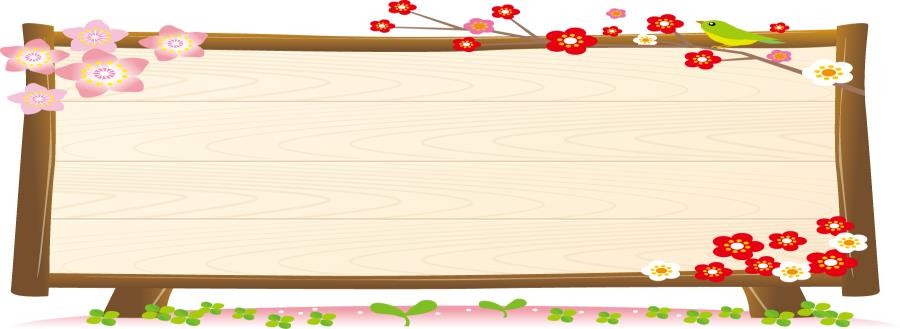 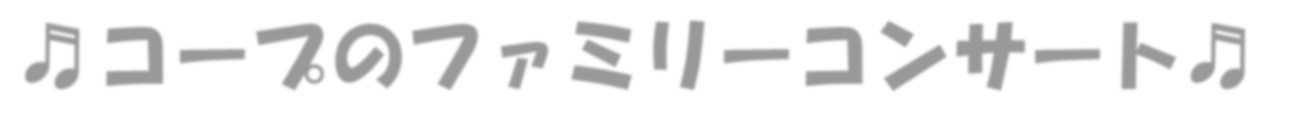 ♬コープのファミリーコンサート♬
♪は～るよ	来い！	は～やく	来い！	あ～るき始めた	みいちゃんが～♪
さあ～春です。
生協くまもとでは、音楽を通して春を感じていただきたいと生協まつりでおなじみの”そがみまこさん”をゲストにお迎えしてファミリーコンサートを開催したいと思います。パパやママ、おばあちゃんやおじいちゃん、お友達も一緒に、音楽の大好きな人集まれ～♪
みんなで楽しい時間を過ごしましょう♪
♬	開催日時：2024 年 4 月 26 日（金）	１０：３０～１２：００
♬	開催会場：グランメッセ熊本	2 階	コンベンションホール
♬	参加費	：大人ひとり 500 円（中学生以上）
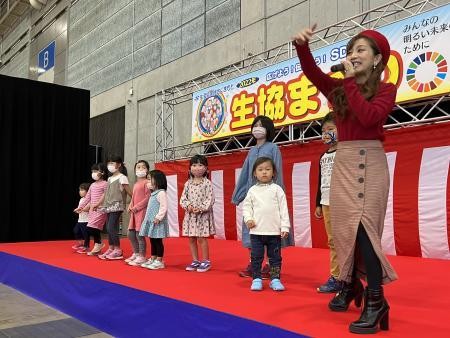 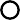 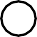 生協まつりで子どもたちと歌う“みまこさん”
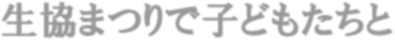 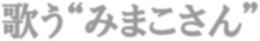 お申込方法
・右の 2 次元コードより、必要事項を入力の上送信してください。
① 組合員名（申込者）②メールアドレス	③組合員番号
④携帯番号	⑤同行者のお名前と年齢(申込者以外に参加される方)
（幼児の年齢は月齢も記入・・・例：1.6 歳）
※応募締め切り：4 月 12 日（金）
※今回頂いた個人情報は、この企画にのみ使わせていただきます。
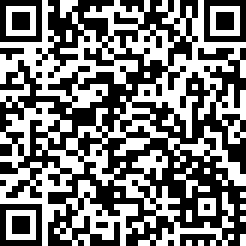 問合せ先：生協くまもと無店舗サービスセンター	096－287－1300	受付時間 10 時～16 時